TIẾNG VIỆT 1
Tập 2
Tuần 30
Kể chuyện: Ba cô con gái
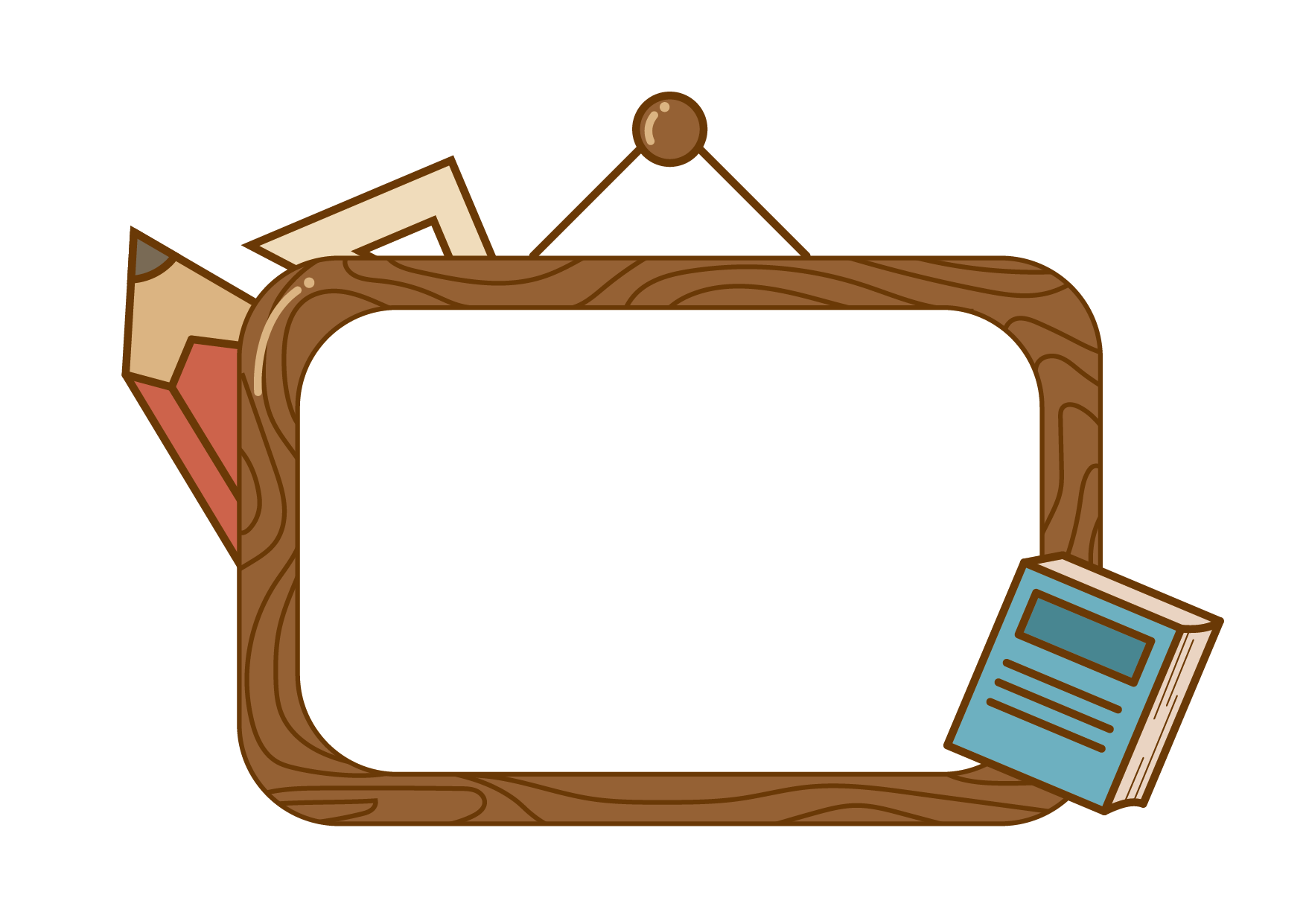 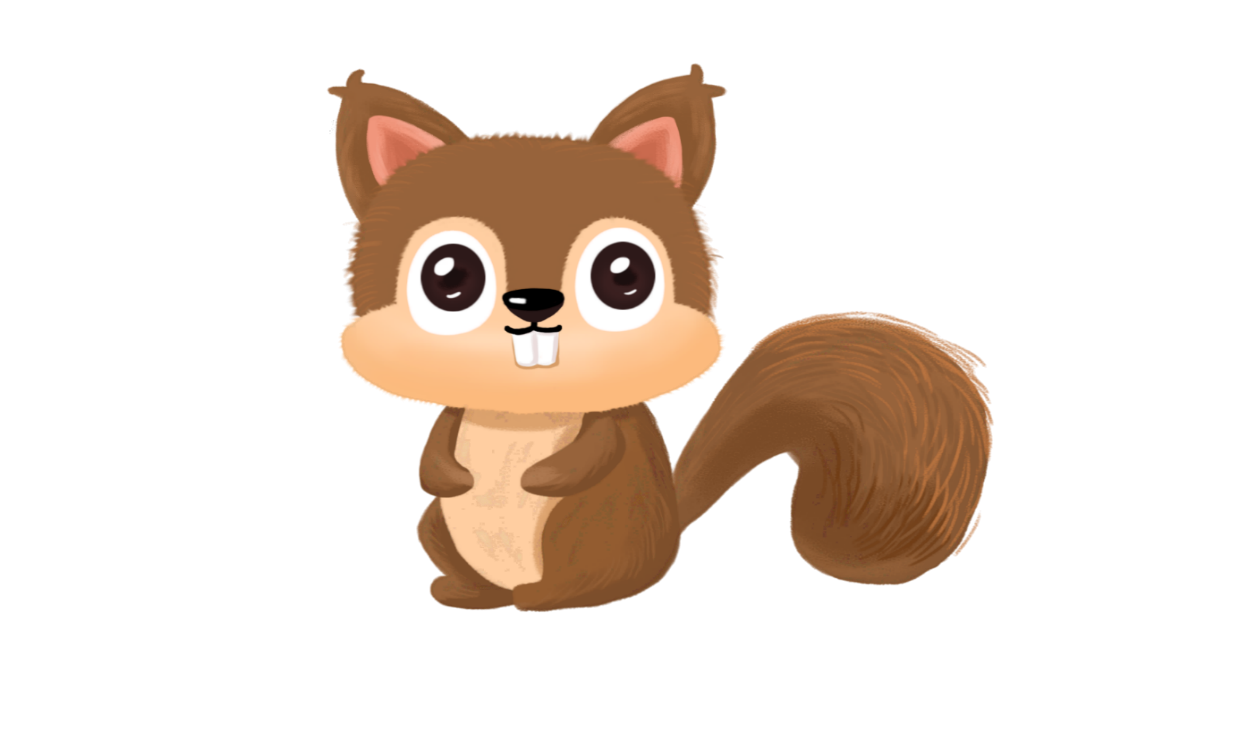 Nghe kể chuyện
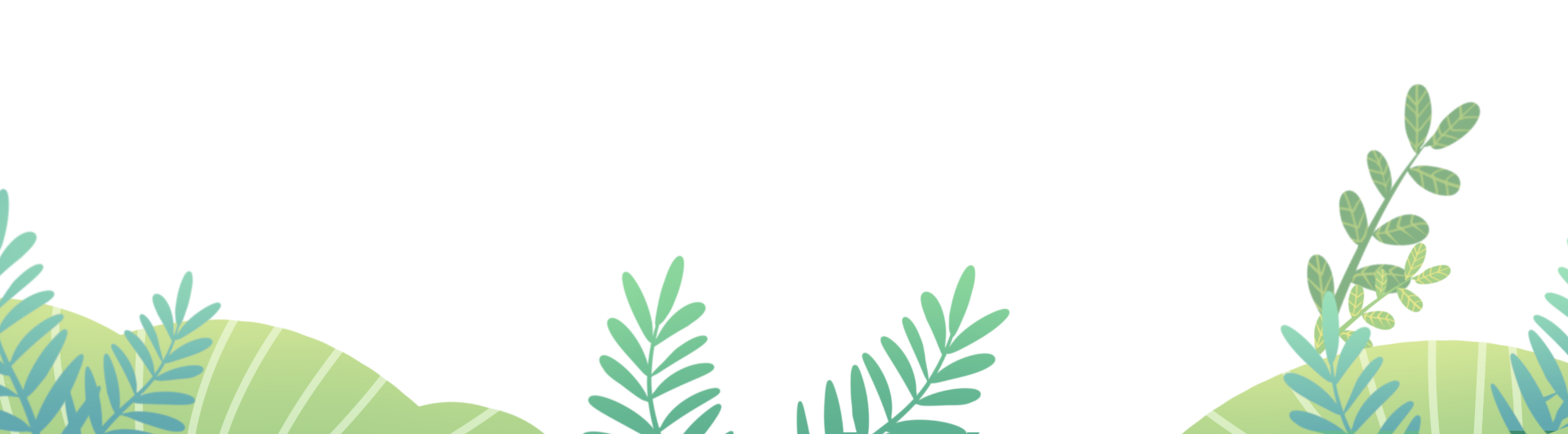 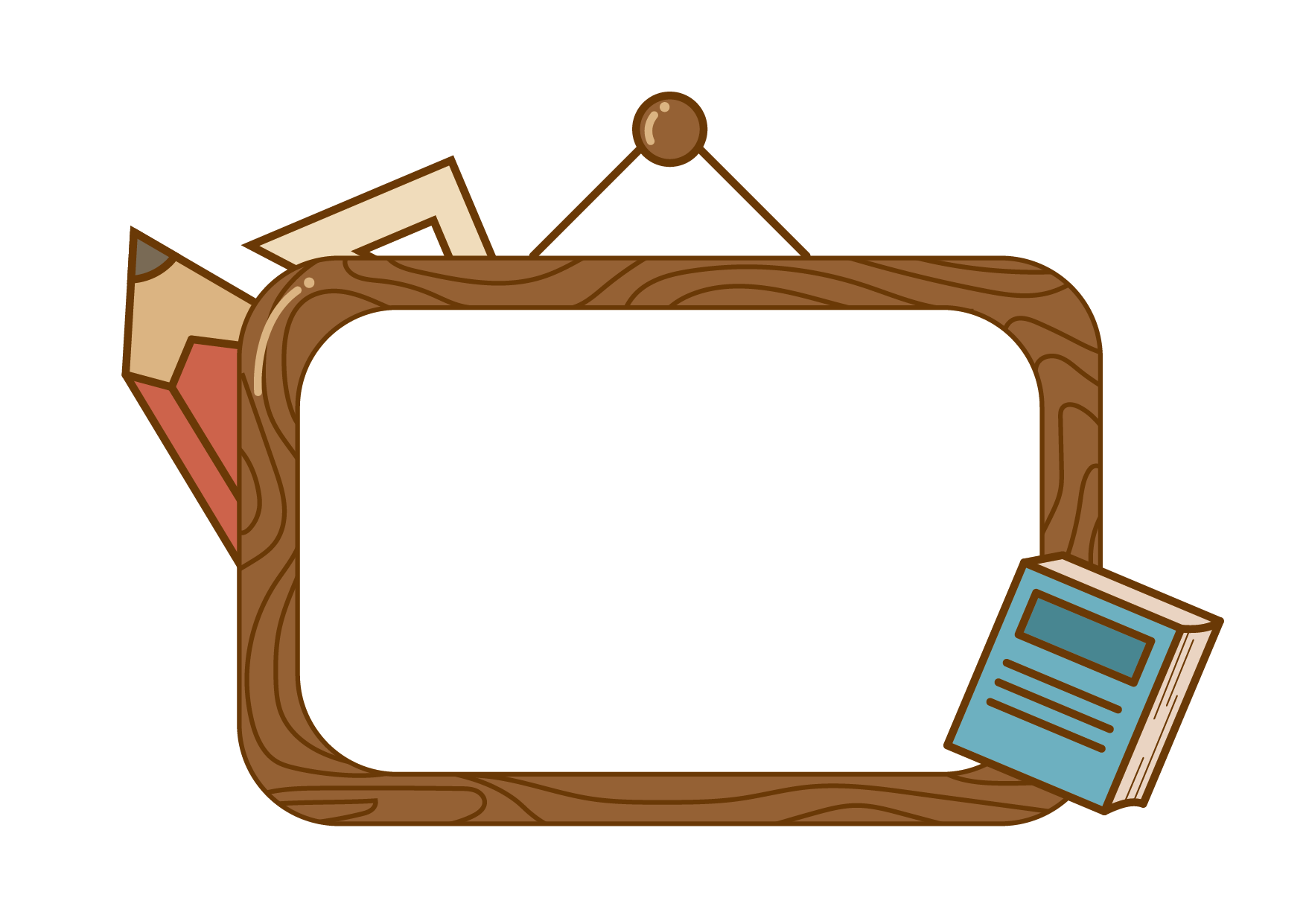 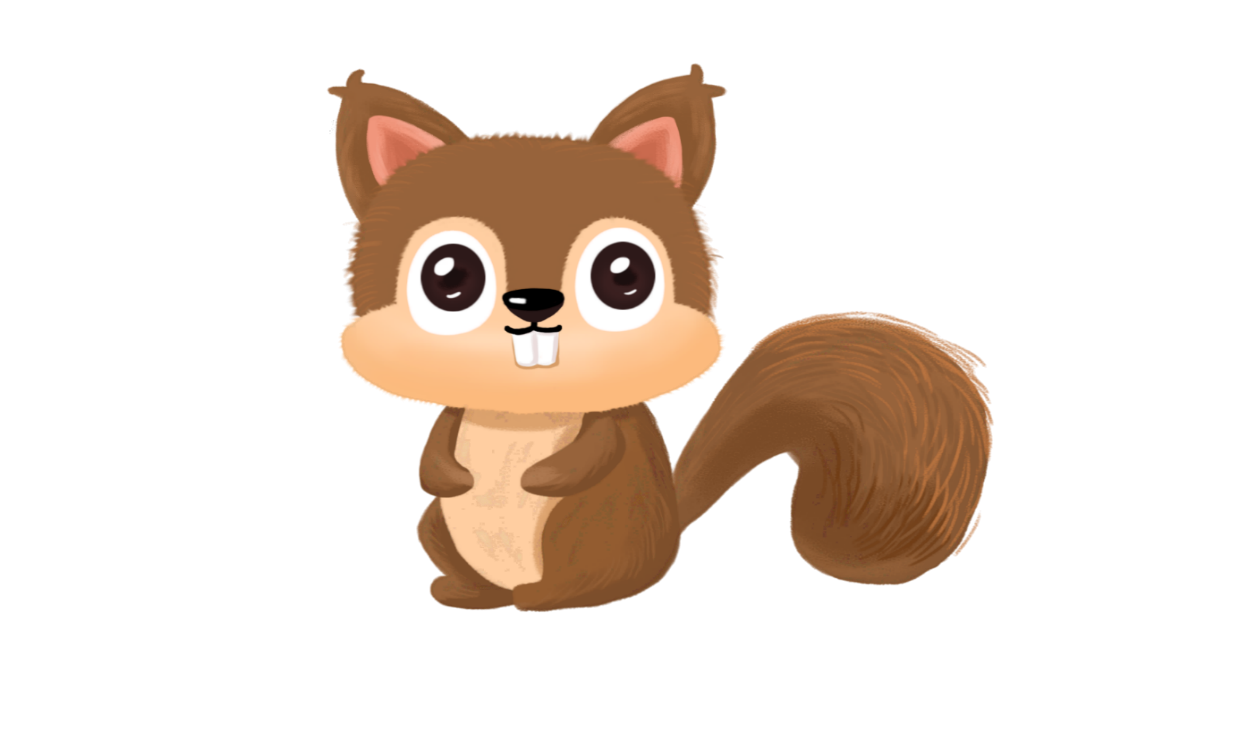 Nghe kể lại
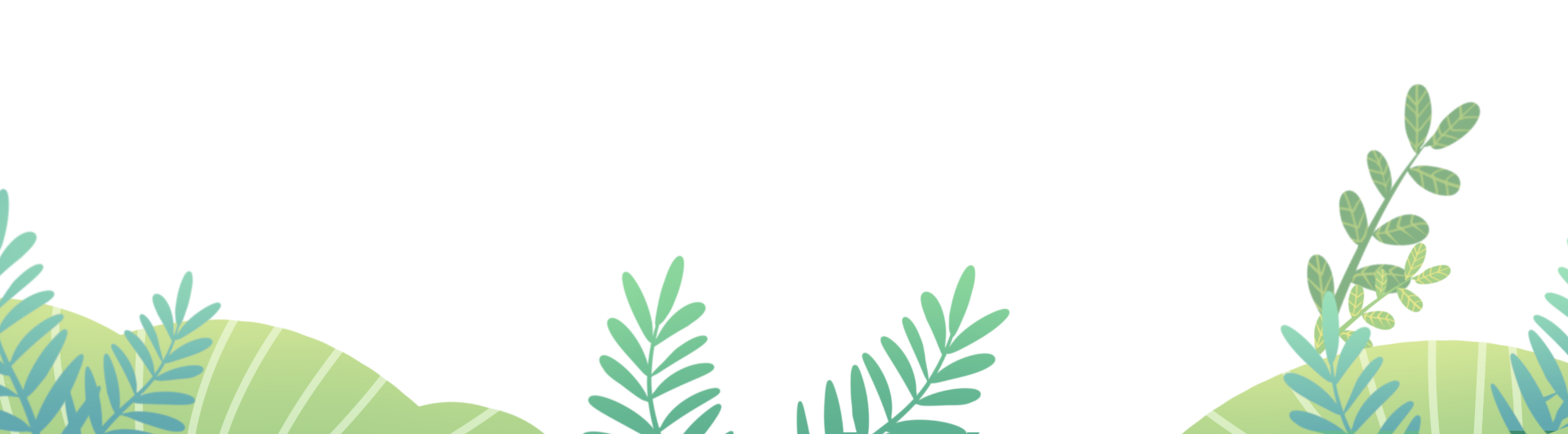 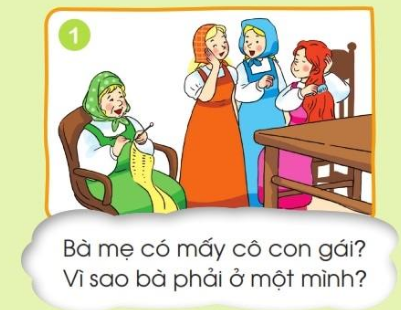 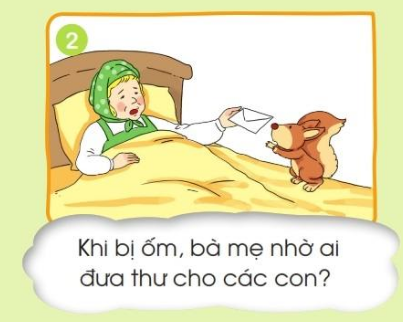 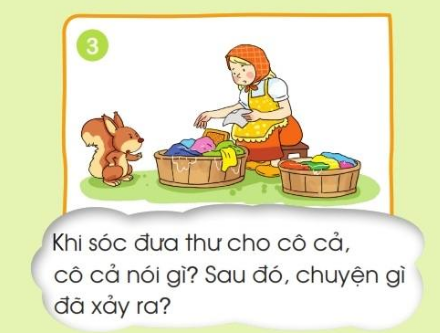 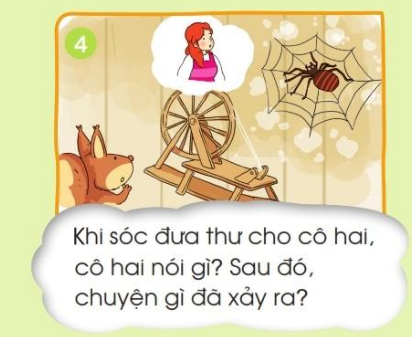 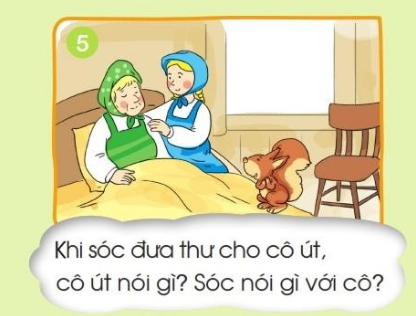 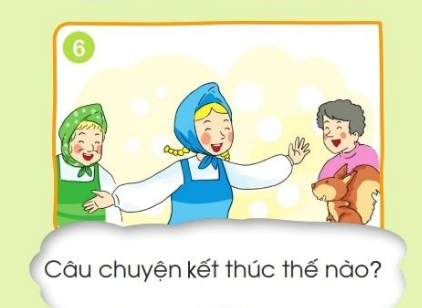 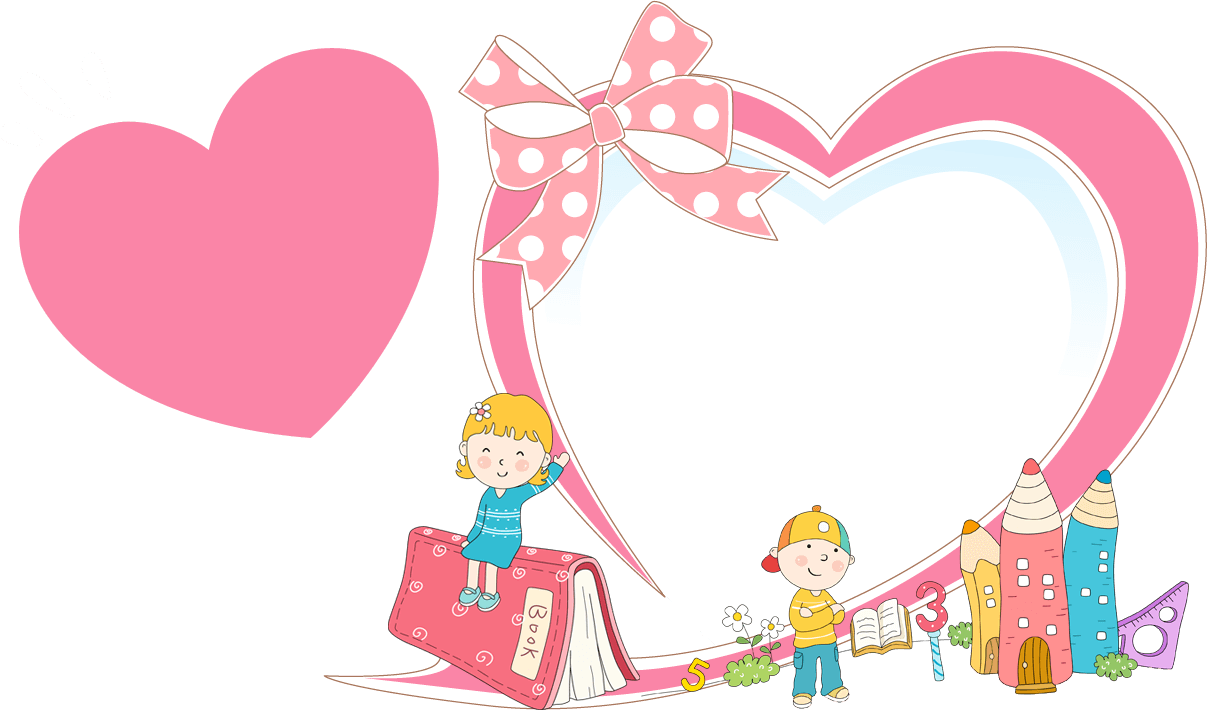 Trò chơi
Làng bí khổng lồ
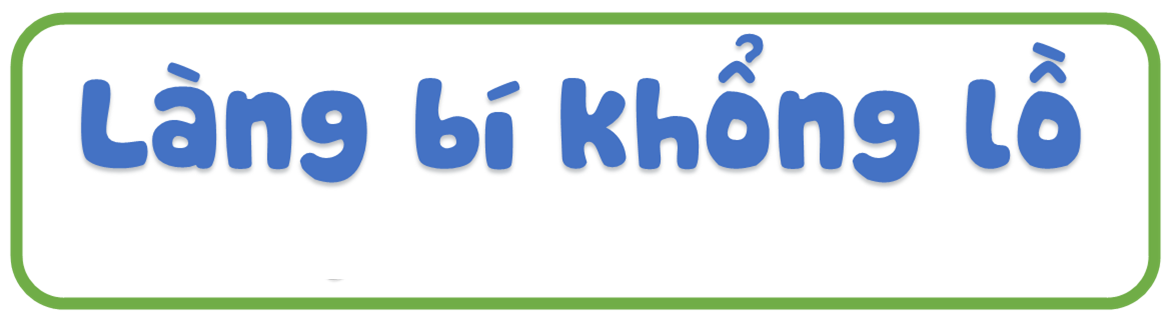 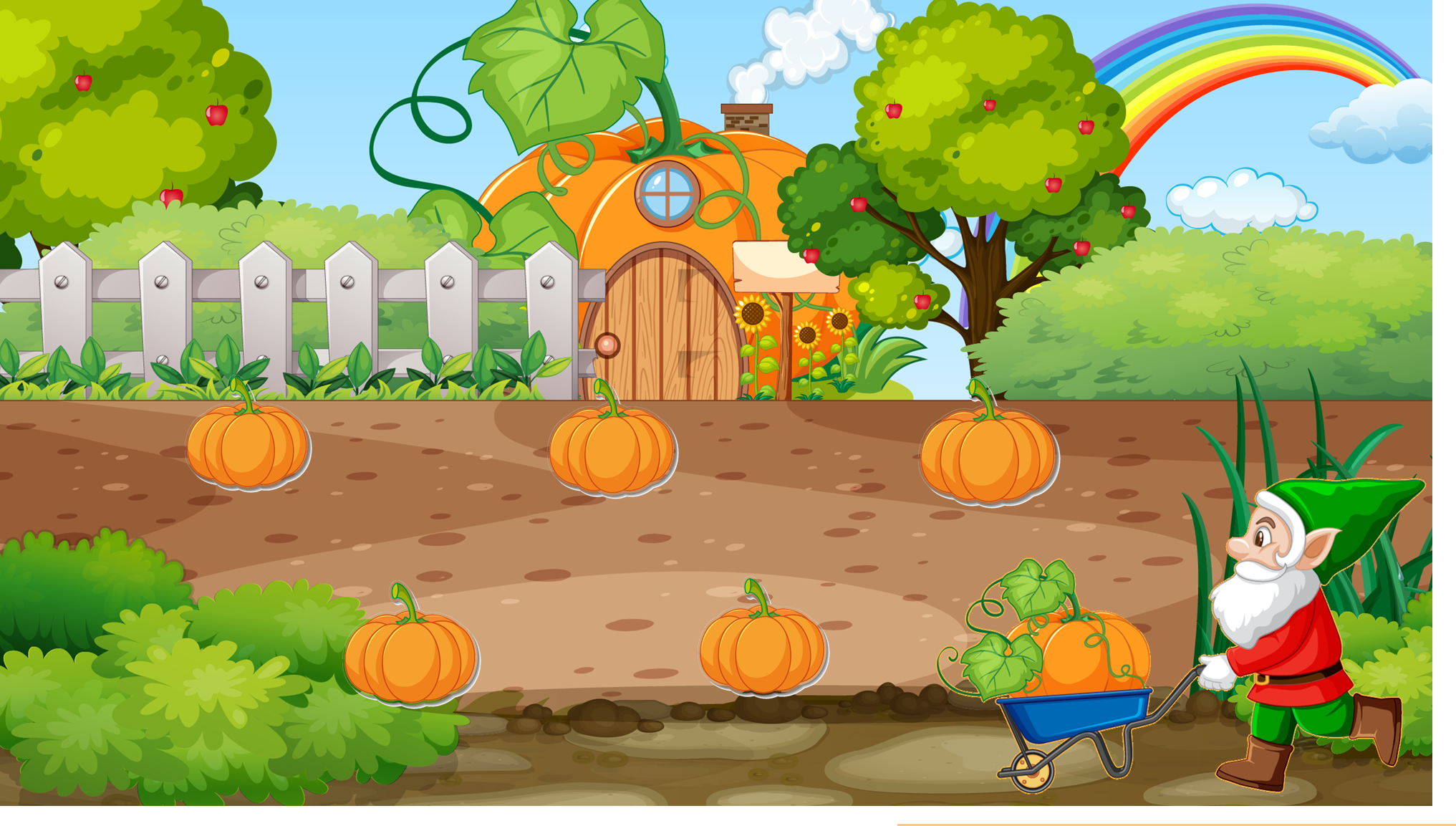 GV chọn vào quả bí để xuất hiện câu hỏi. 
Sau khi HS trả lời, GV nhấn vào hình ông già noel bên trái màn hình để quay về khu vườn và chọn quả bí khác.
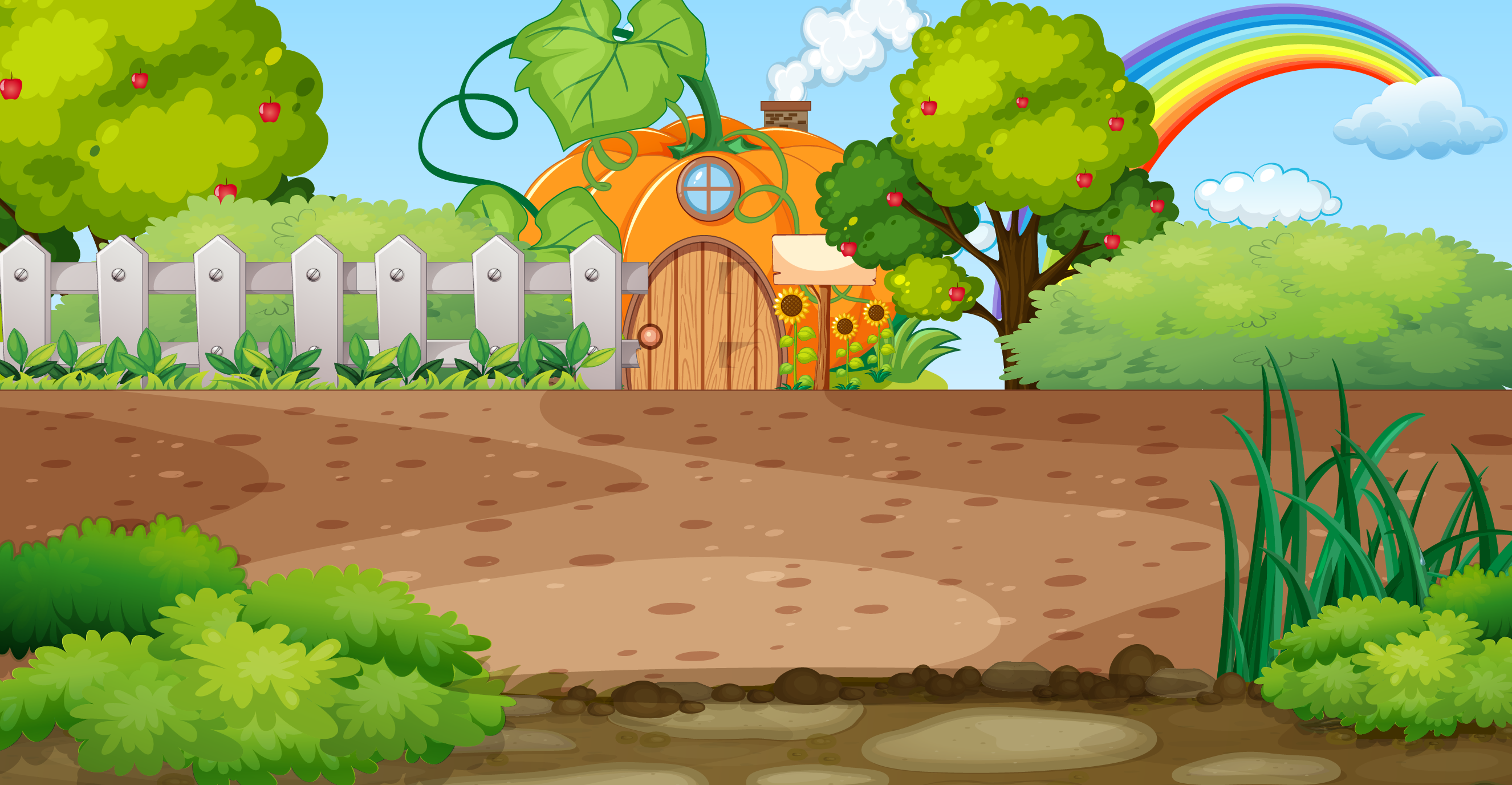 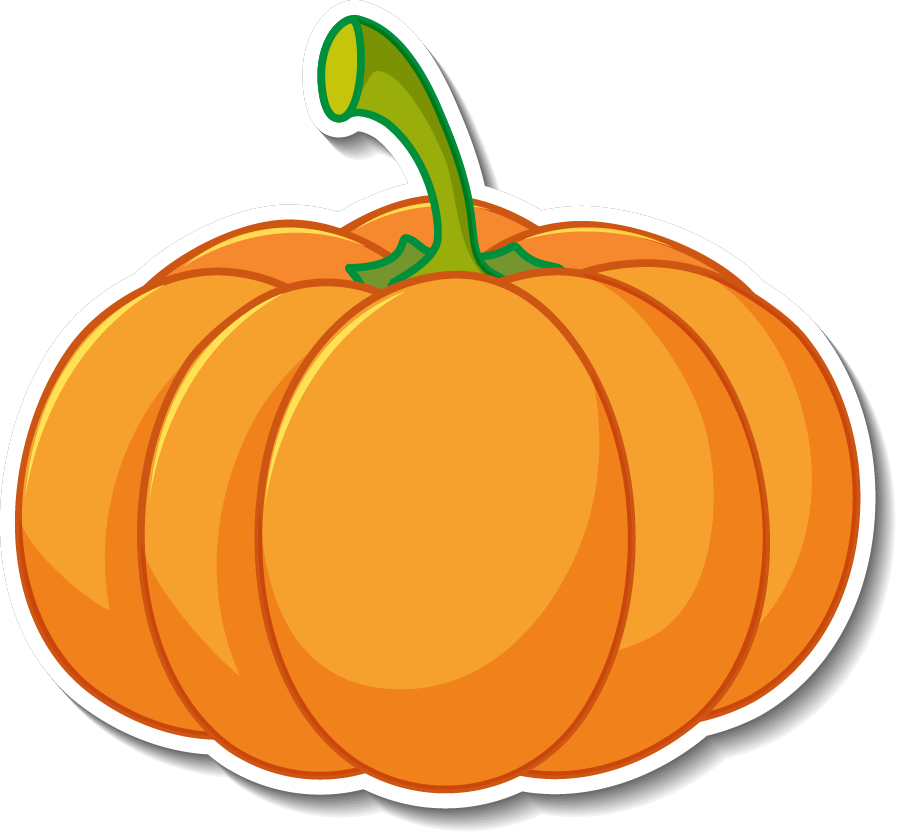 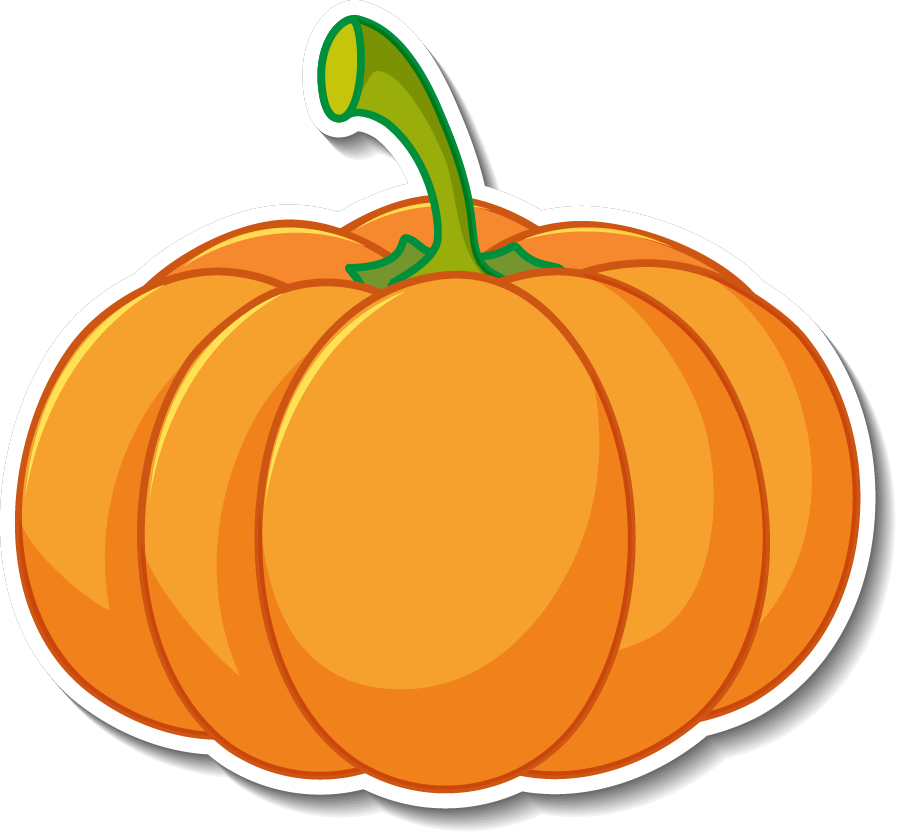 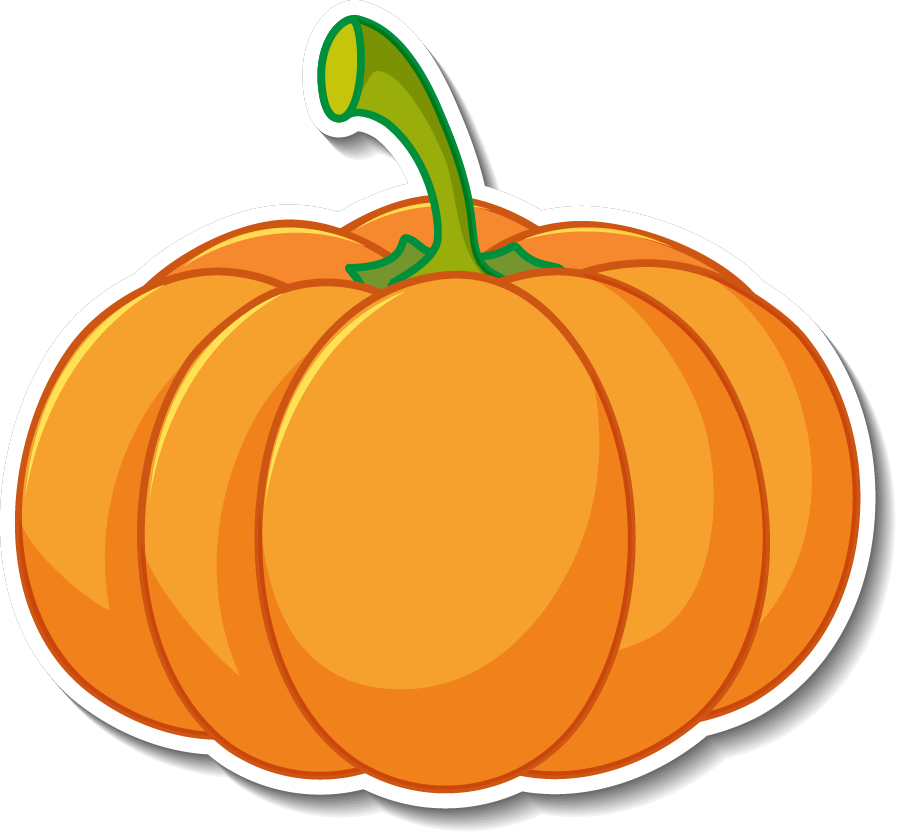 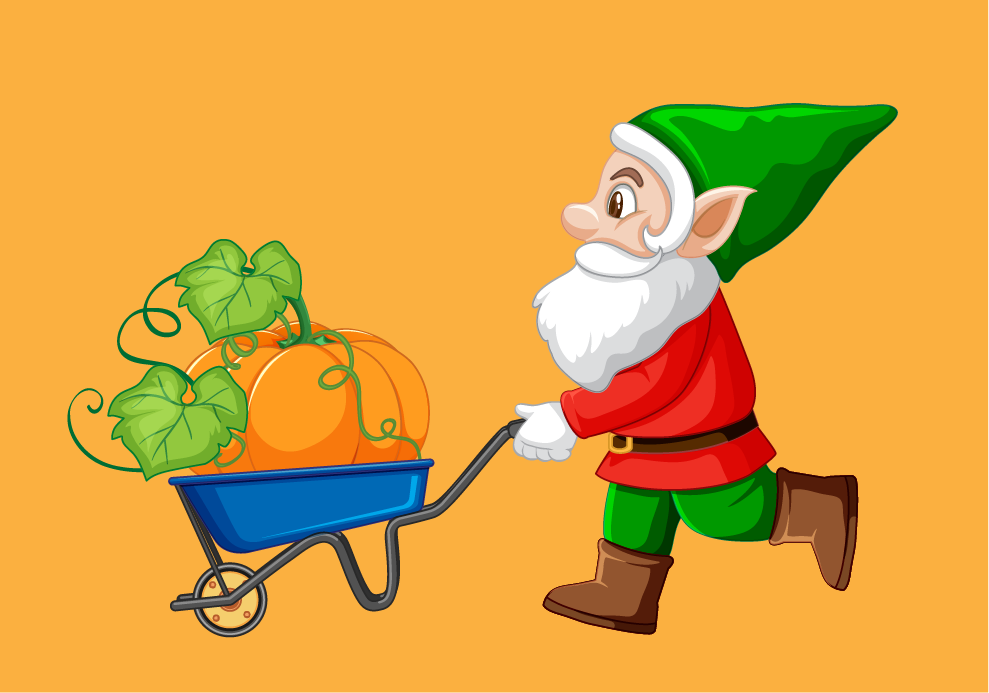 1
3
2
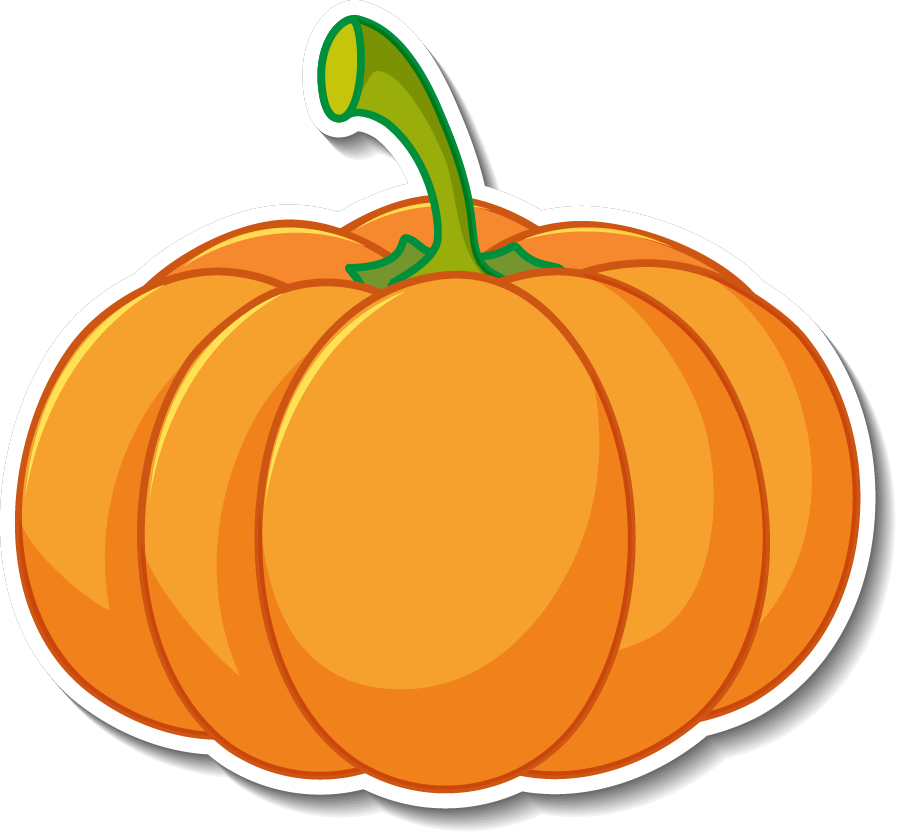 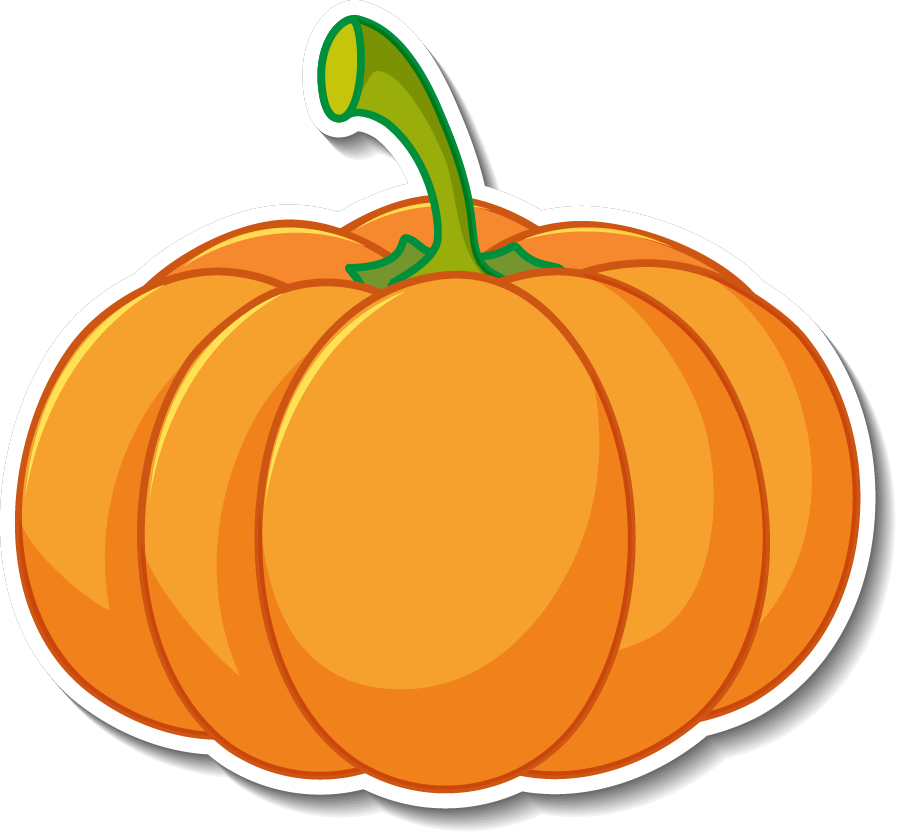 4
5
[Speaker Notes: GV chọn số bất kỳ, sau khi trả lời câu hỏi bấm vào biểu tượng chú lùn đẩy xe ở góc trái để quay lại màn hình chọn số
Sau khi kết thúc trò chơi chọn biểu tượng chú lùn đẩy xe để đến slide tiếp theo]
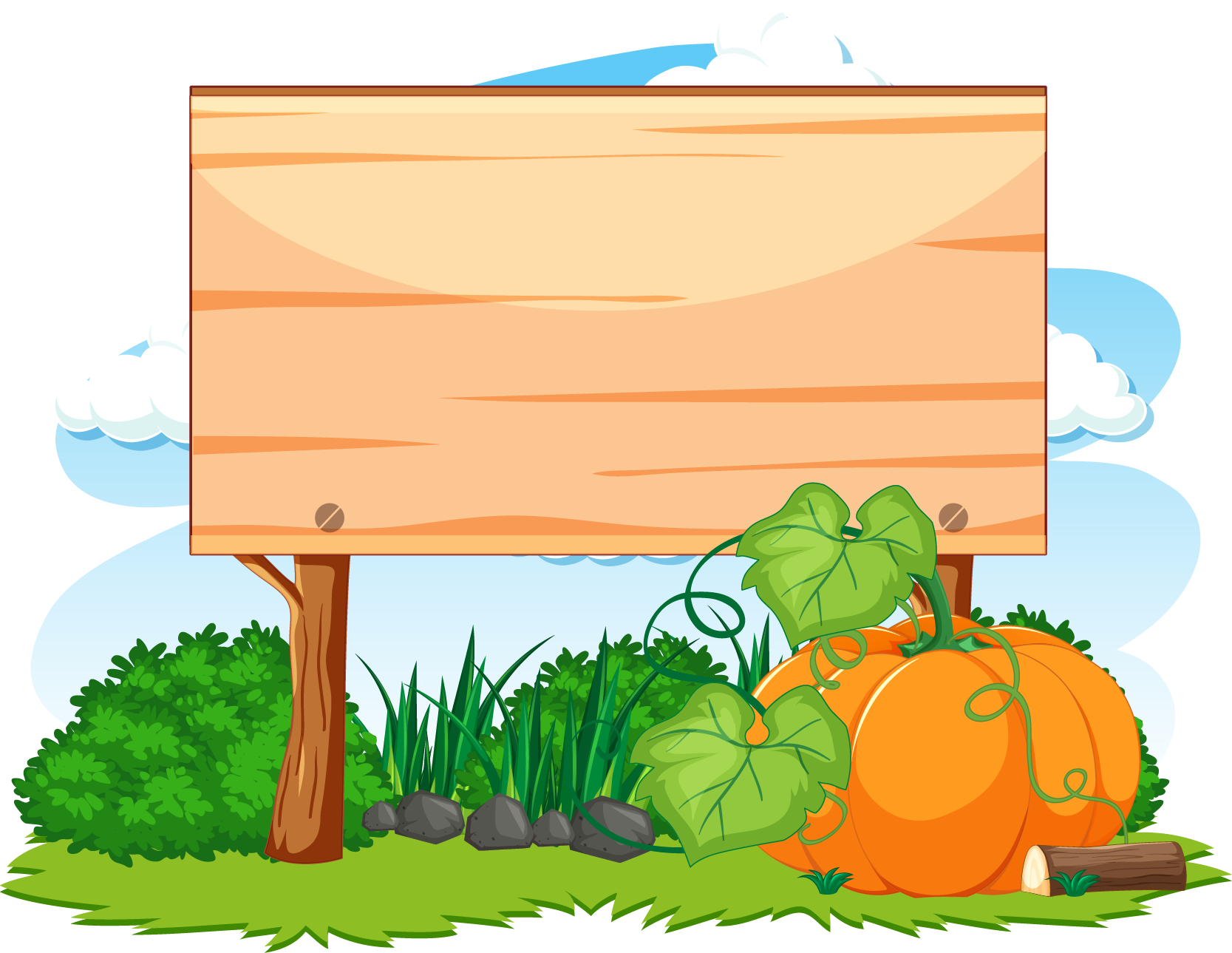 Bà mẹ có mấy cô con gái? Vì sao bà phải ở một mình?
Bà mẹ có 3 cô con gái. Bà phải ở một mình vì các con đi lấy chồng.
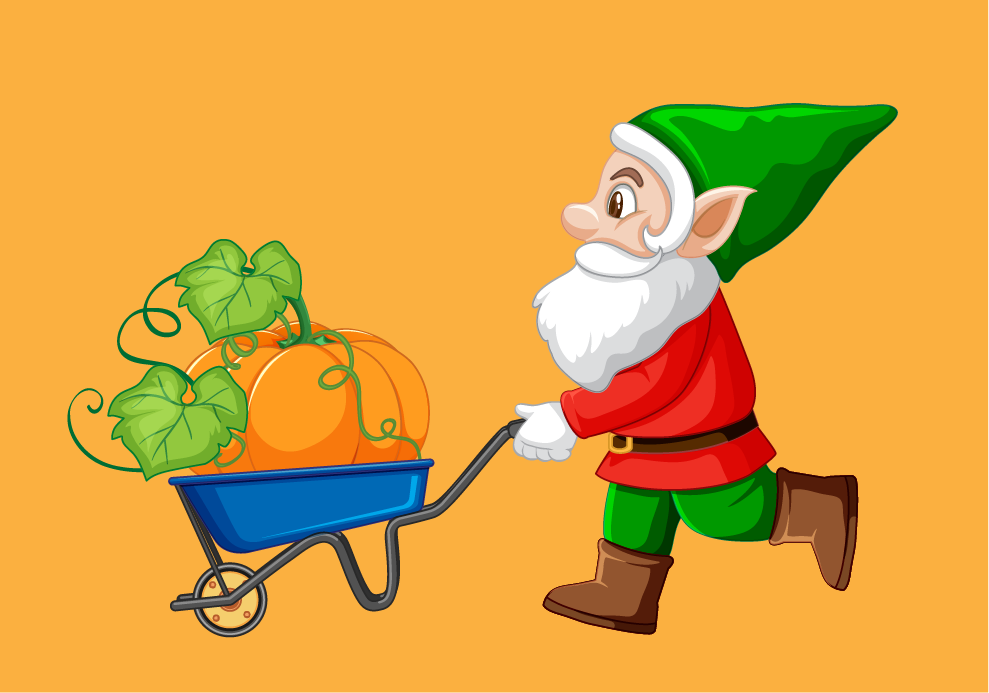 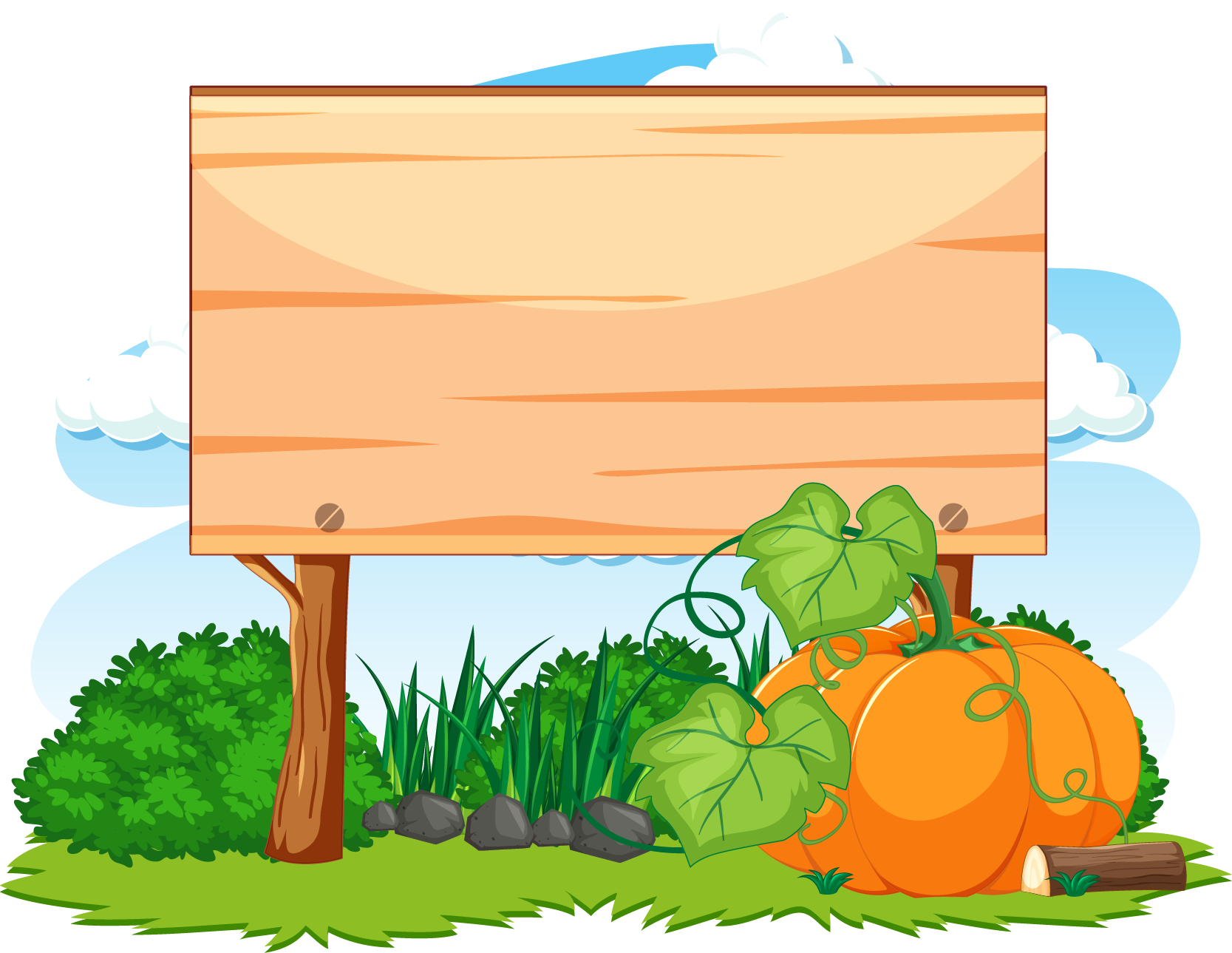 Khi bị ốm, bà nhờ ai đưa thư cho các con?
Khi bị ốm, bà nhờ sóc con đưa thư cho các con.
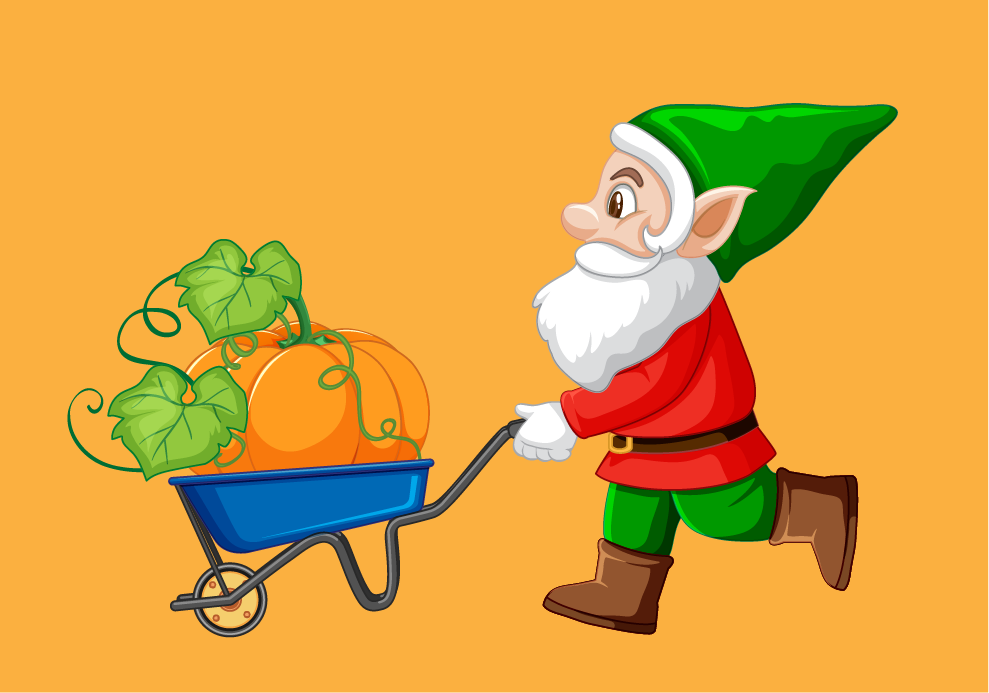 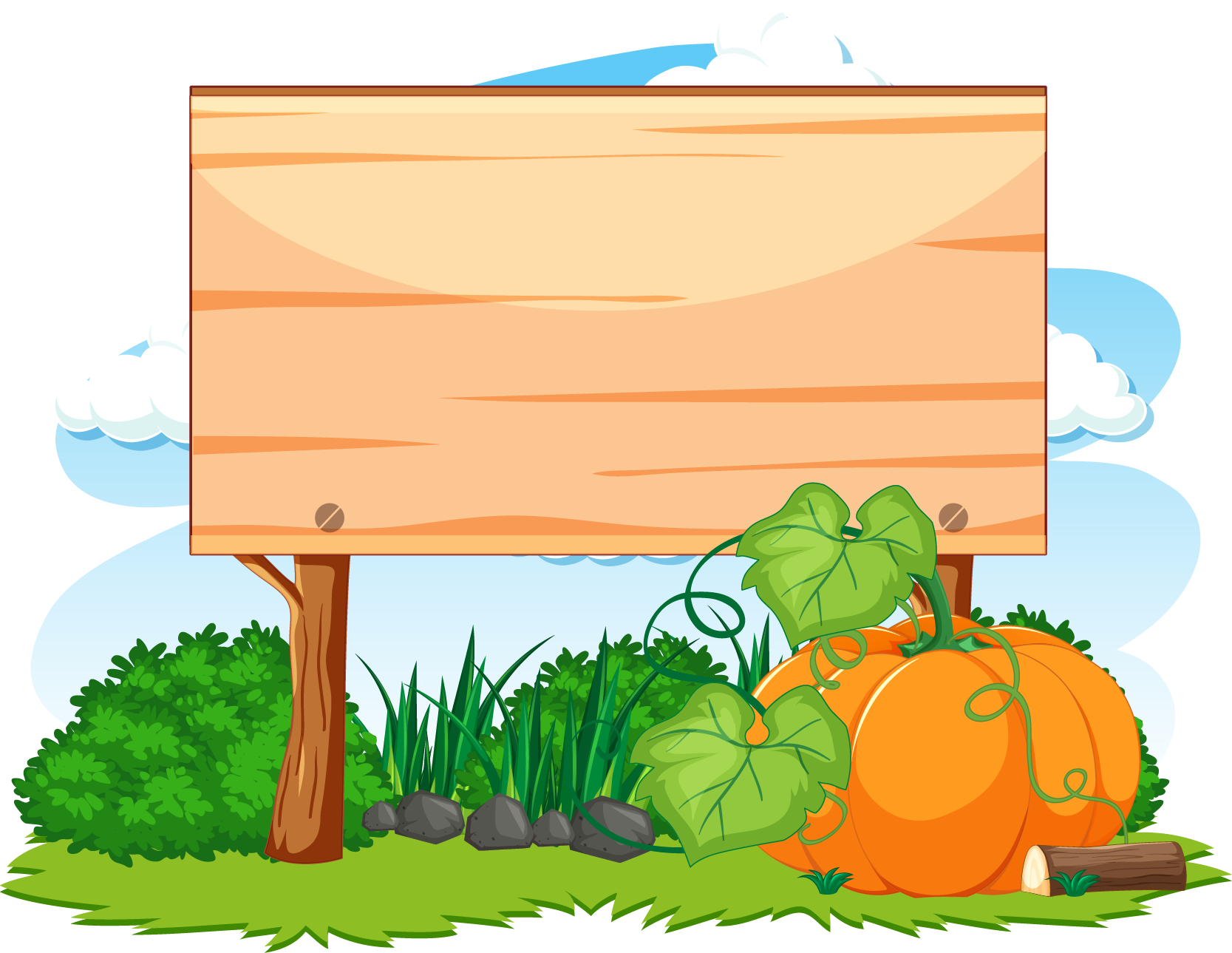 Chuyện gì đã xảy ra với cô cả và cô hai?
Cô cả biến thành một con rùa to.
Cô hai biến thành một con nhện.
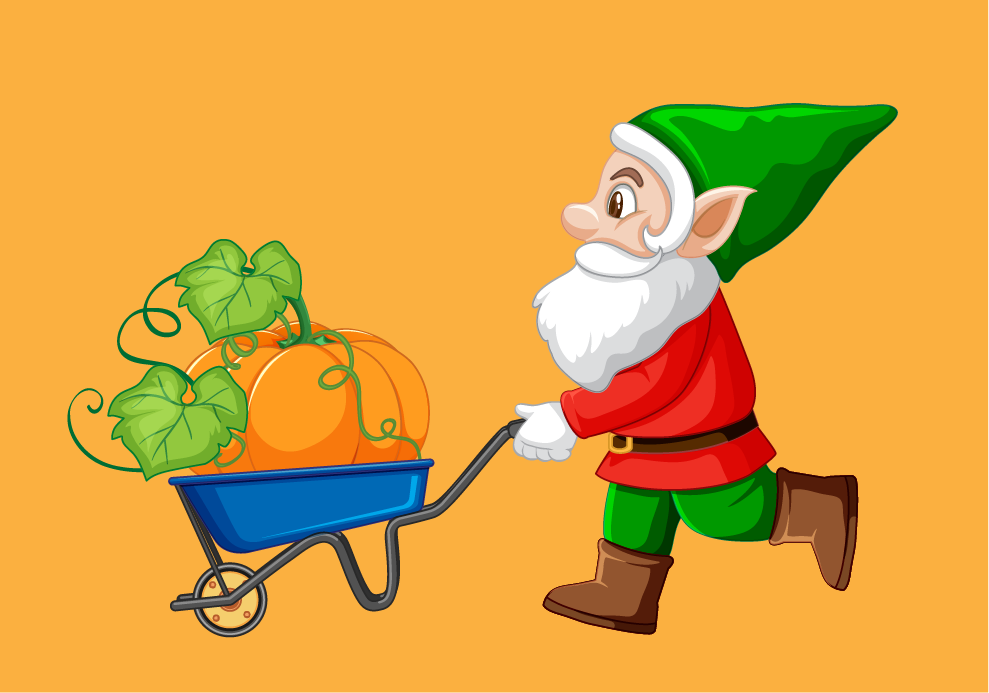 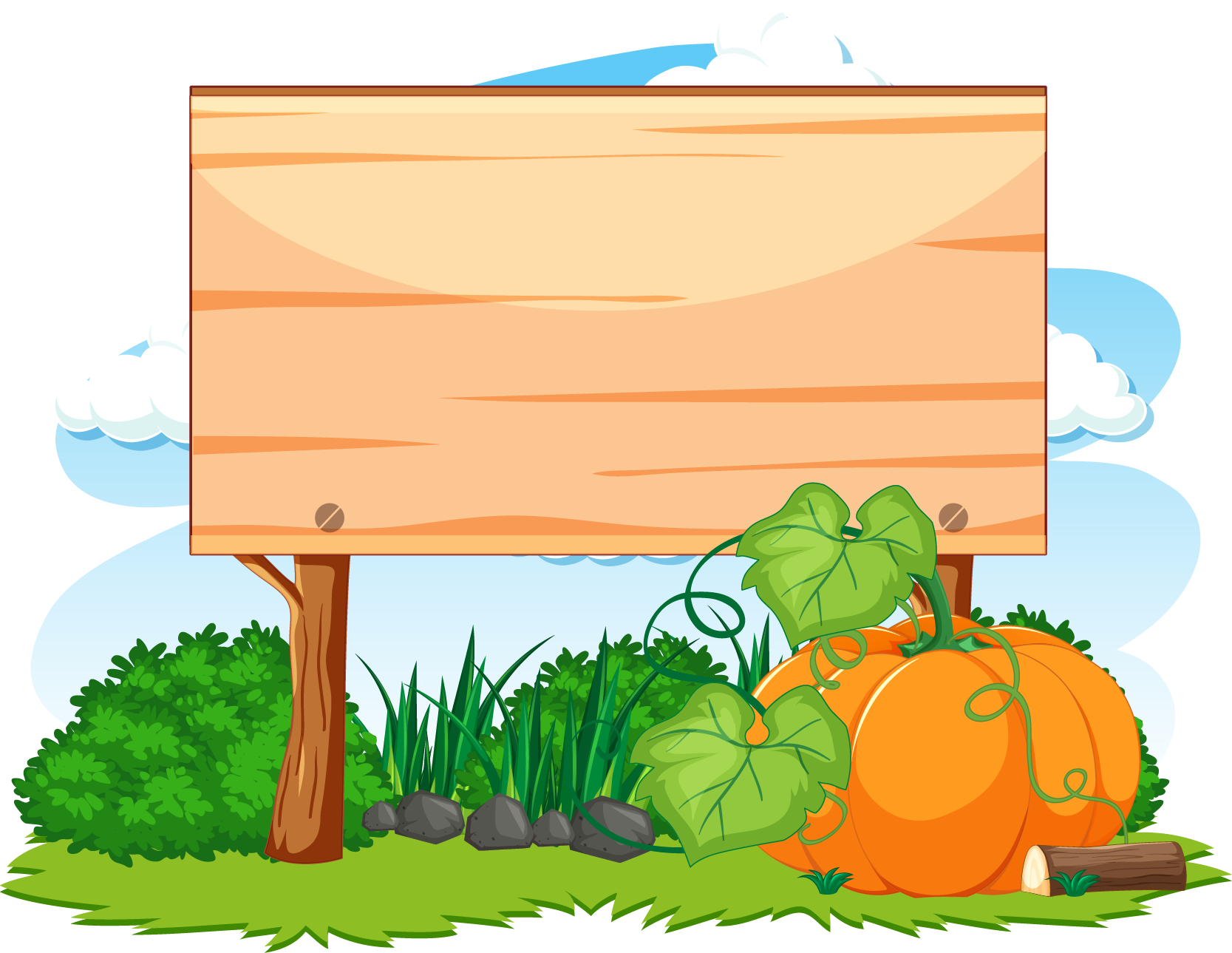 Khi sóc đưa thư cho cô út, cô út nói gì? Sóc nói gì với cô?
Cô nói cô sẽ đi thăm mẹ ngay.
Sóc nói: - Chị út à chị thật hiếu thảo, chị sẽ sống vui vẻ và hạnh phúc.
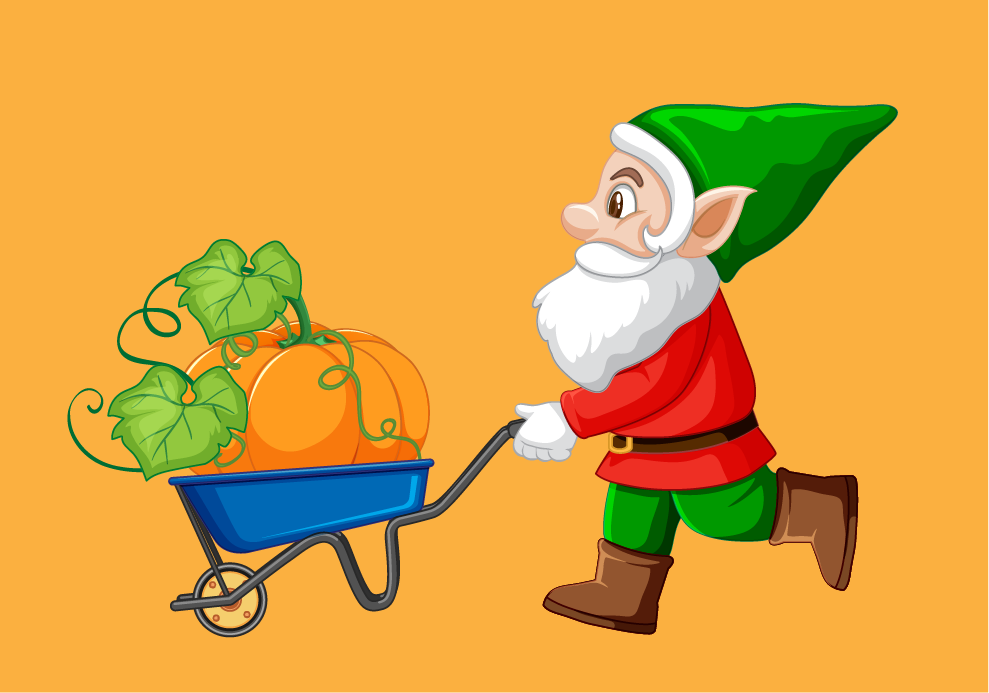 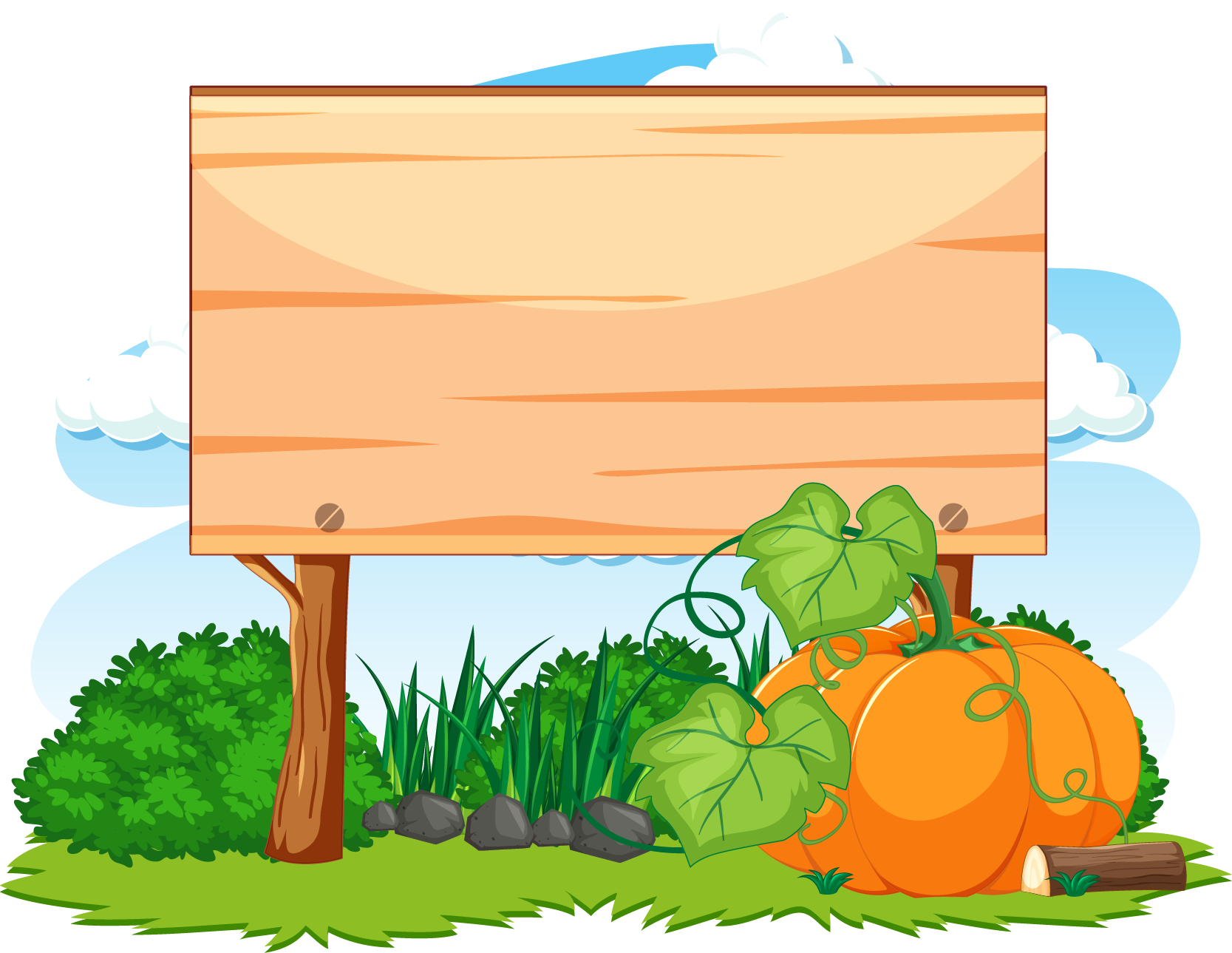 Câu chuyện kết thúc như thế nào?
Cô út có cuộc sống hạnh phúc và được mọi người yêu quý.
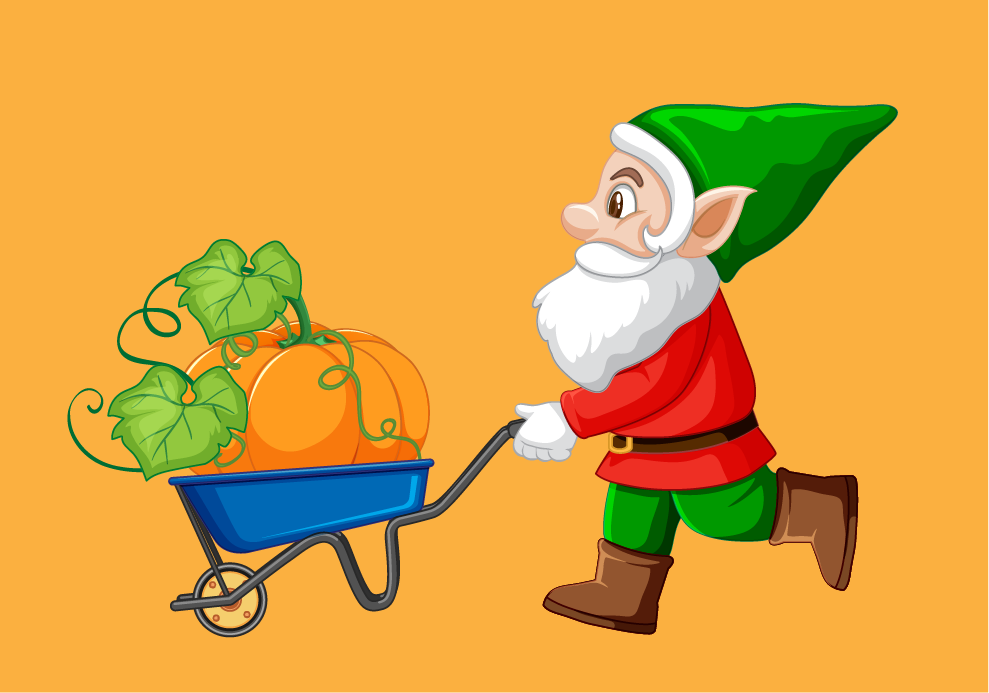 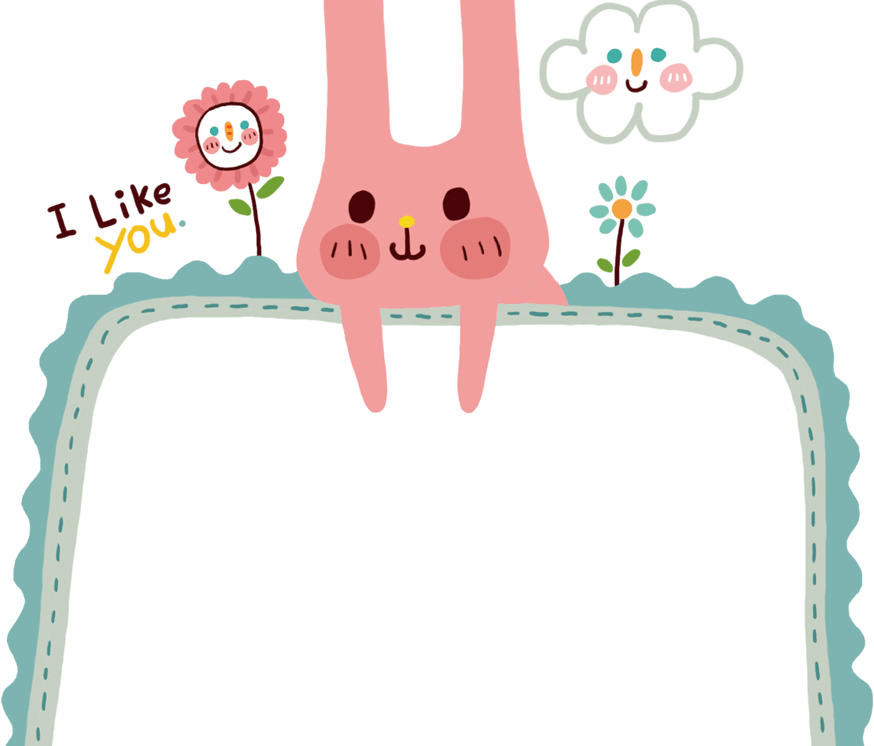 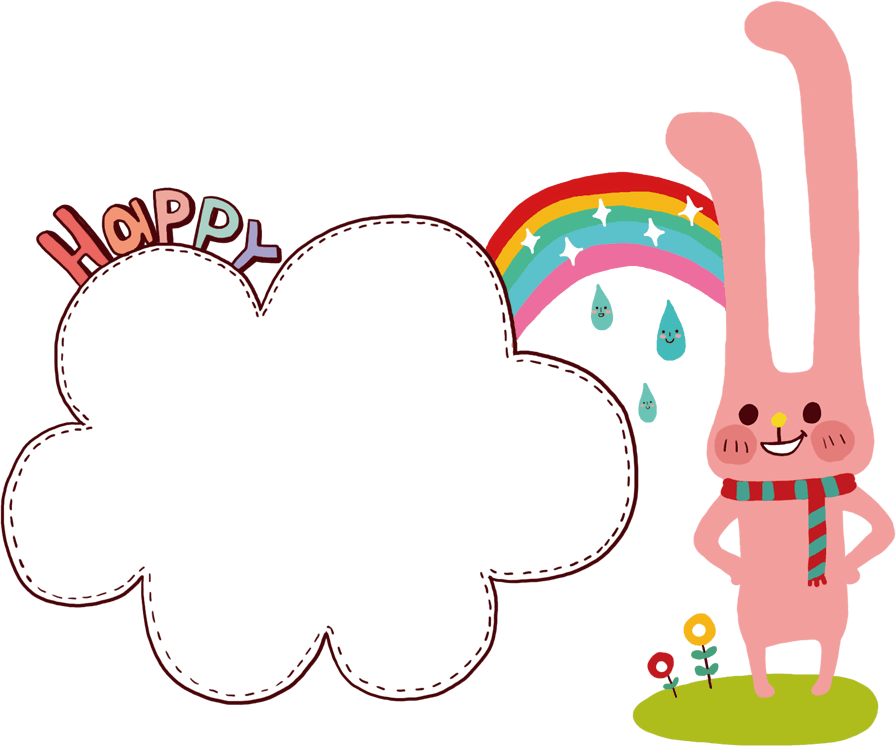 Thời gian
5 phút
Kể trong nhóm
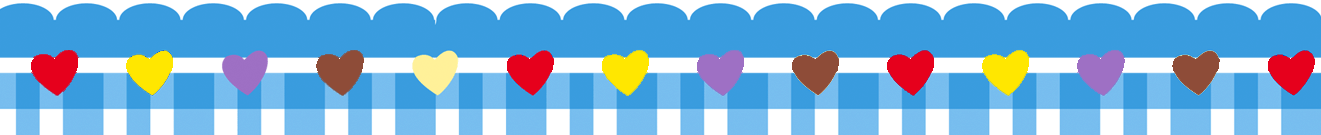 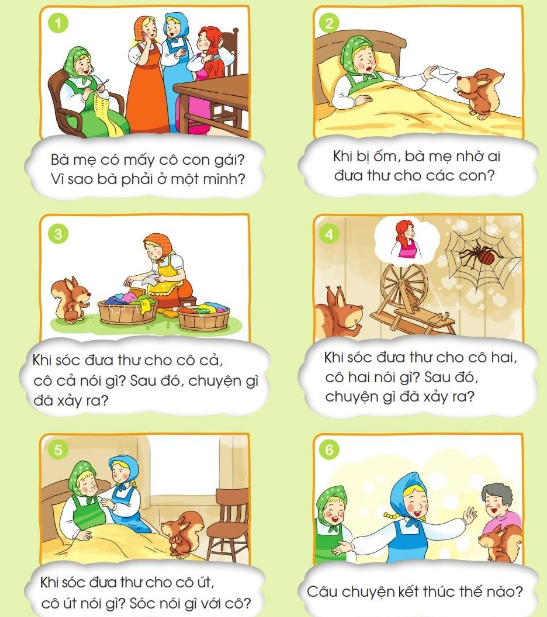 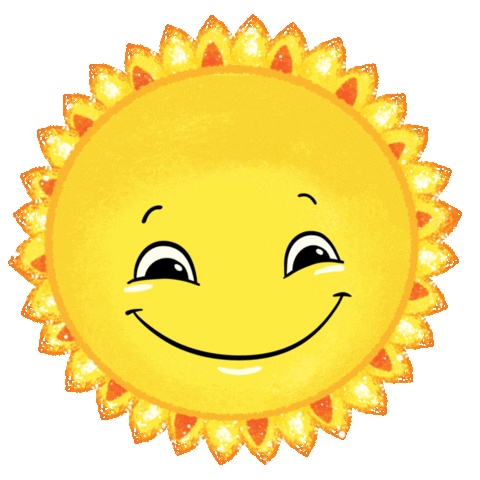 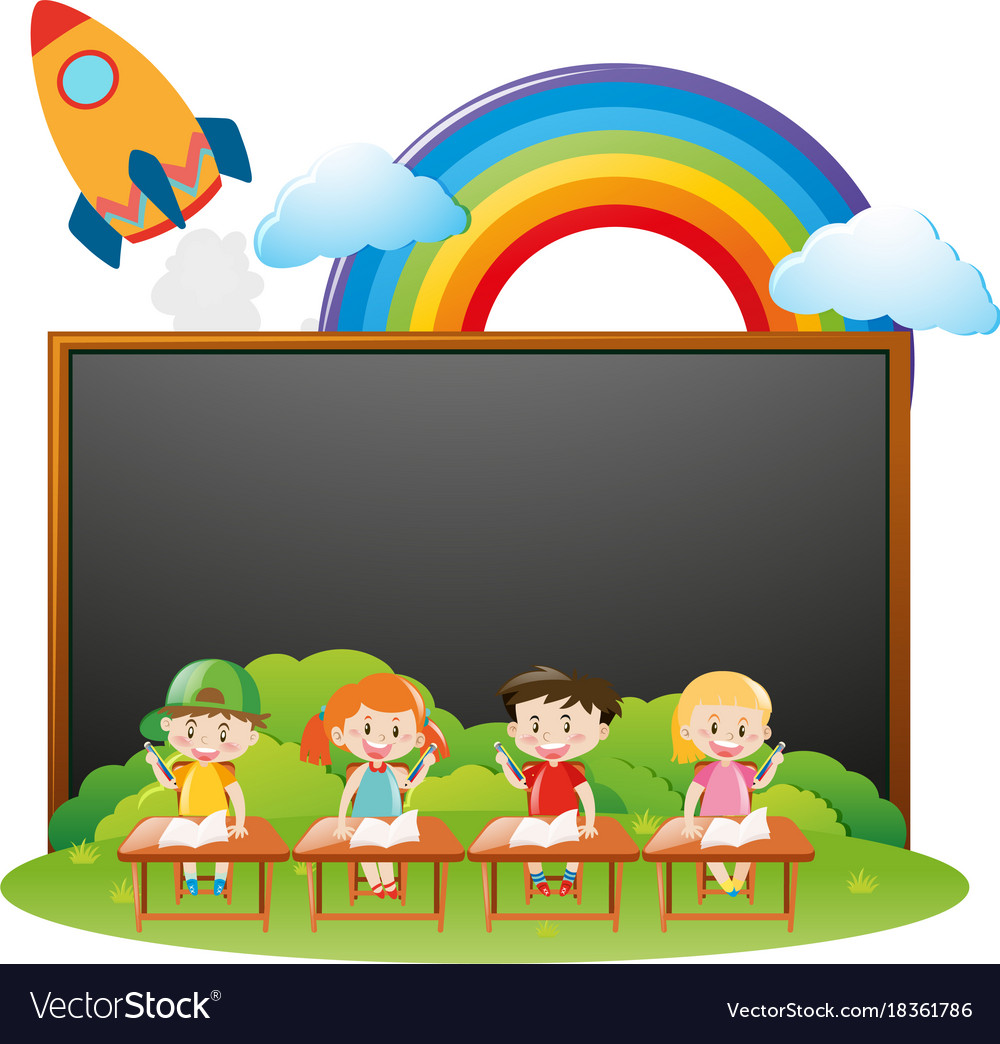 Thi kể trước lớp
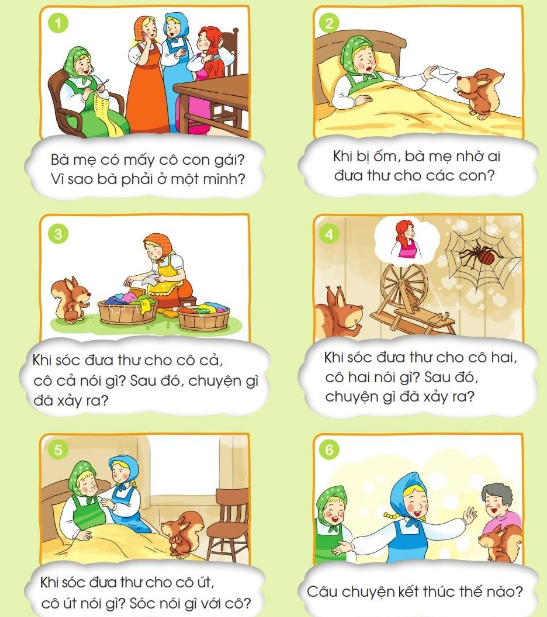 Ý nghĩa
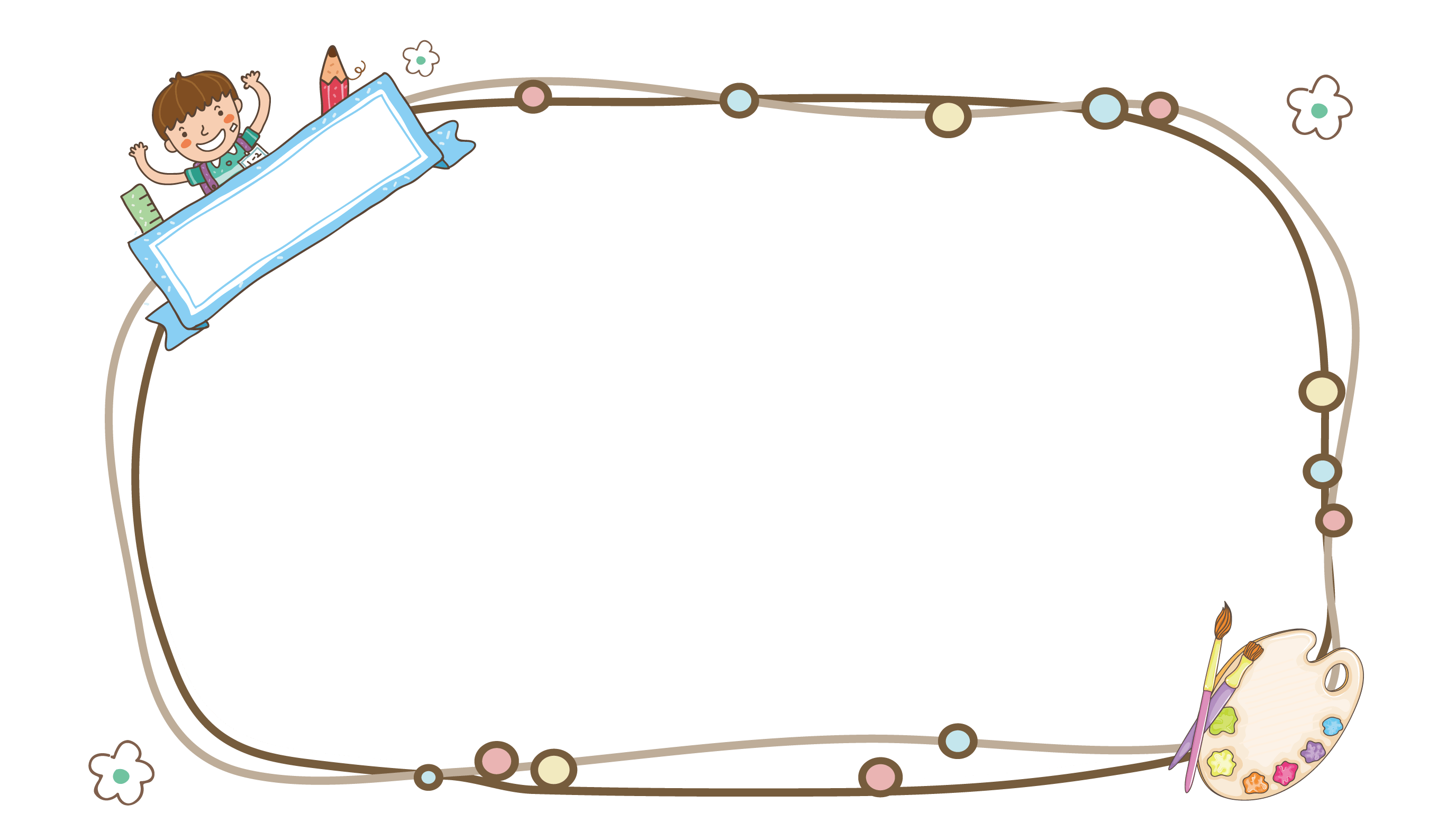 Câu chuyện khuyên các em phải biết yêu thương, hiếu thảo với cha mẹ, quan tâm, chăm sóc khi cha mẹ đau ốm.
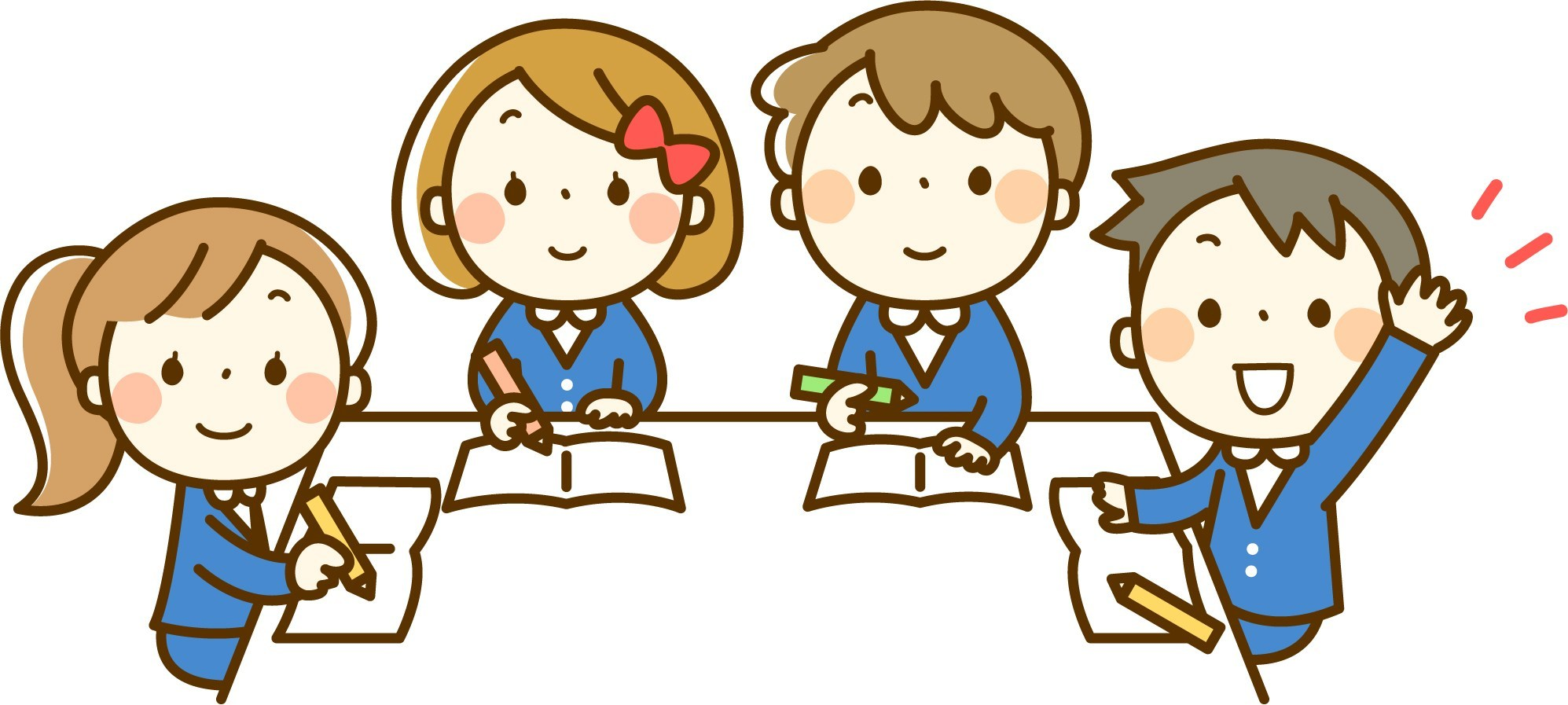 Dặn dò
Hoc10 chúc các em học tốt!